ATAI
Advanced Techniqueof  Artificial Intelligence
ATAI
ChongqingUniversity	AdvancedTechniqueof
of Technology	Artificial Intelligence
Chongqing University of
Technology
Chongqing University	ATAI
of Technology	Advanced Techniqueof
Artificial Intelligence
Chongqing University of Technology
Chongqing University of Technology
Rebalancing Multi-Label Class-Incremental Learning
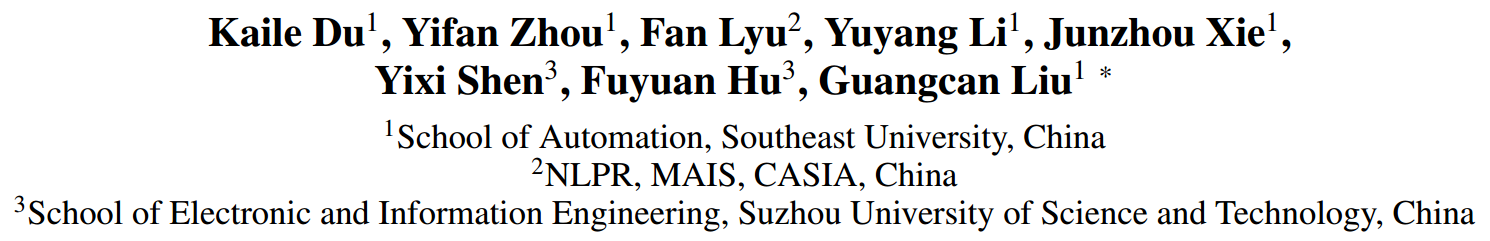 Code: None
2025.4.28•ChongQing
—— AAAI 2025
Reported by Shunan Yin
1
ATAI
AdvancedTechniqueof
Artificial Intelligence
ATAI
ChongqingUniversity	AdvancedTechniqueof
of Technology	Artificial Intelligence
ChongqingUniversity  of Technology
Motivation
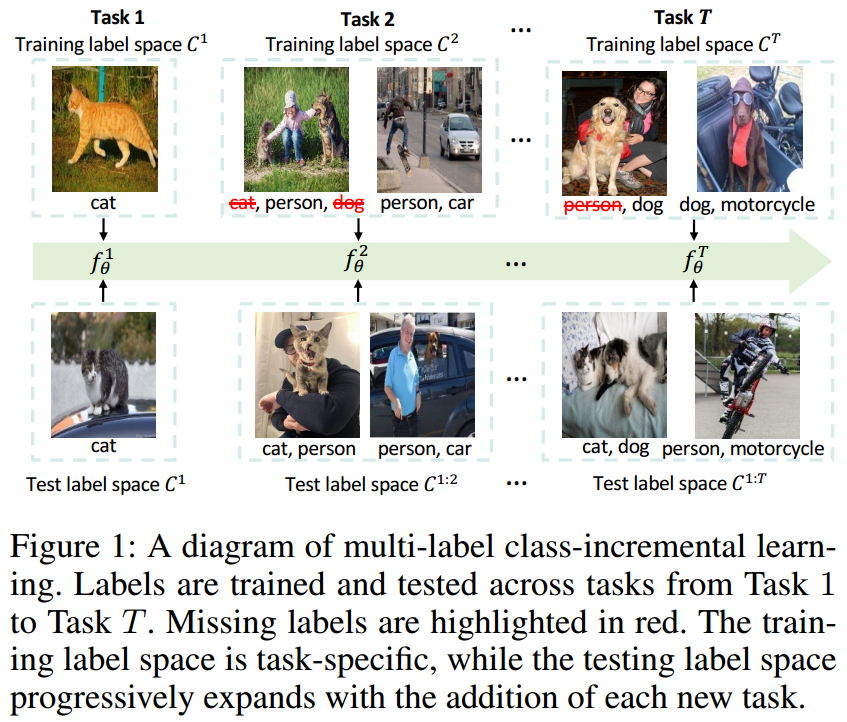 i) While numerous methods have been developed for SLCIL, there has been limited exploration into the more practical domain of multi-label class-incremental learning.

ii) Most MLCIL methods focus on designing new network architectures to fit the PL setting, ignoring the positive-negative imbalance issue.
ATAI
AdvancedTechniqueof
Artificial Intelligence
ATAI
ChongqingUniversity	AdvancedTechniqueof
of Technology	Artificial Intelligence
ChongqingUniversity  of Technology
Overview
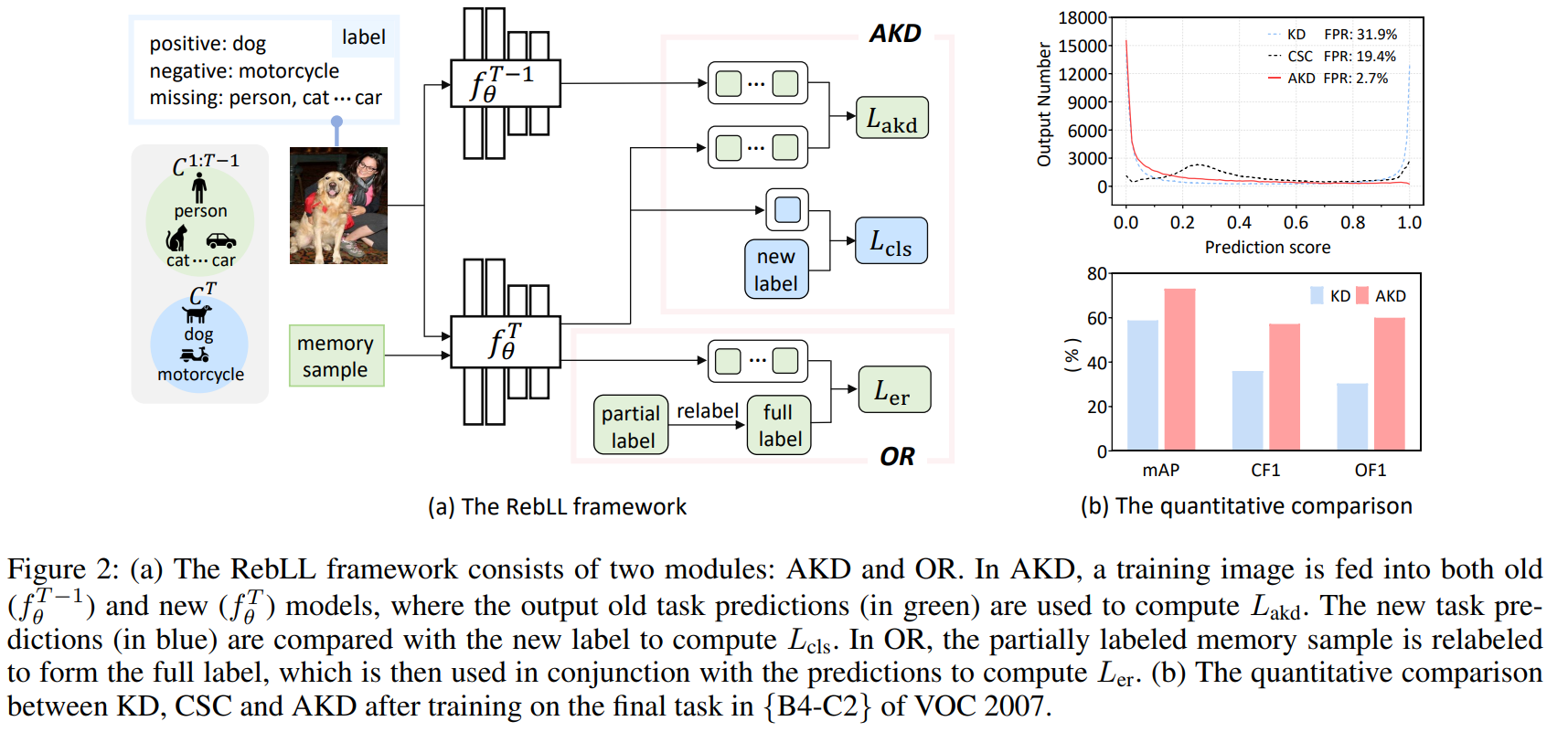 Method
ATAI
AdvancedTechniqueof
Artificial Intelligence
ATAI
ChongqingUniversity	AdvancedTechniqueof
of Technology	Artificial Intelligence
ChongqingUniversity  of Technology
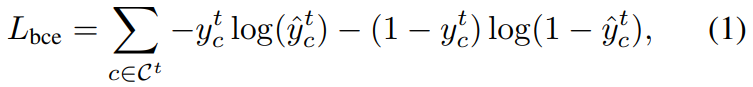 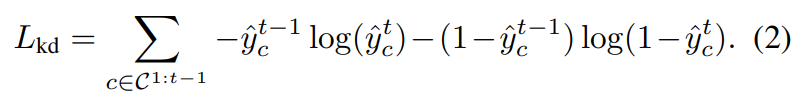 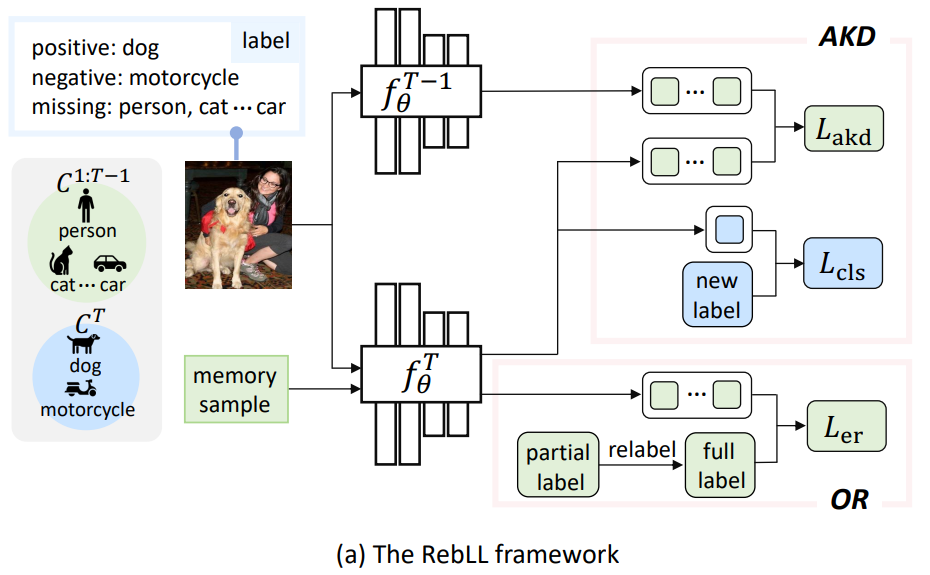 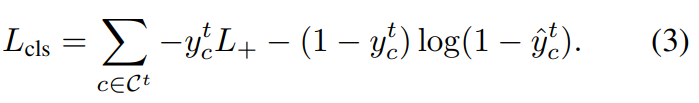 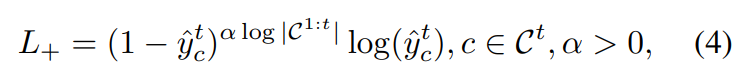 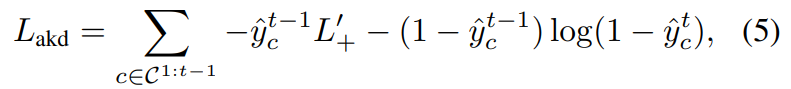 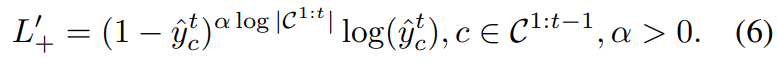 Method
ATAI
AdvancedTechniqueof
Artificial Intelligence
ATAI
ChongqingUniversity	AdvancedTechniqueof
of Technology	Artificial Intelligence
ChongqingUniversity  of Technology
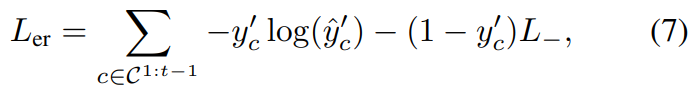 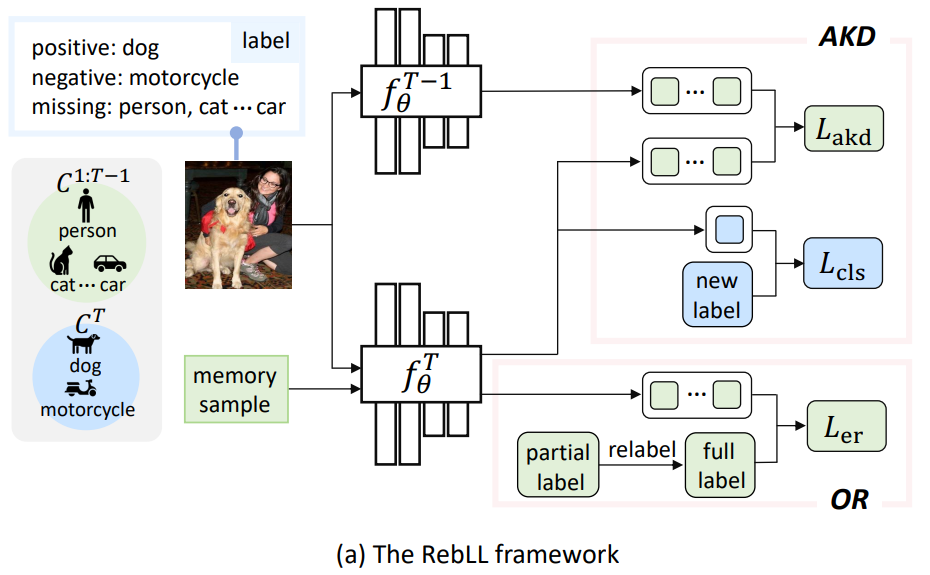 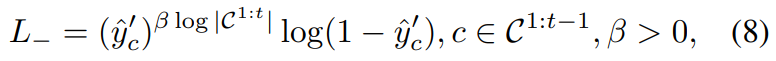 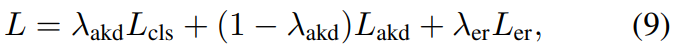 ATAI
AdvancedTechniqueof
Artificial Intelligence
ATAI
ChongqingUniversity	AdvancedTechniqueof
of Technology	Artificial Intelligence
ChongqingUniversity  of Technology
Experiments
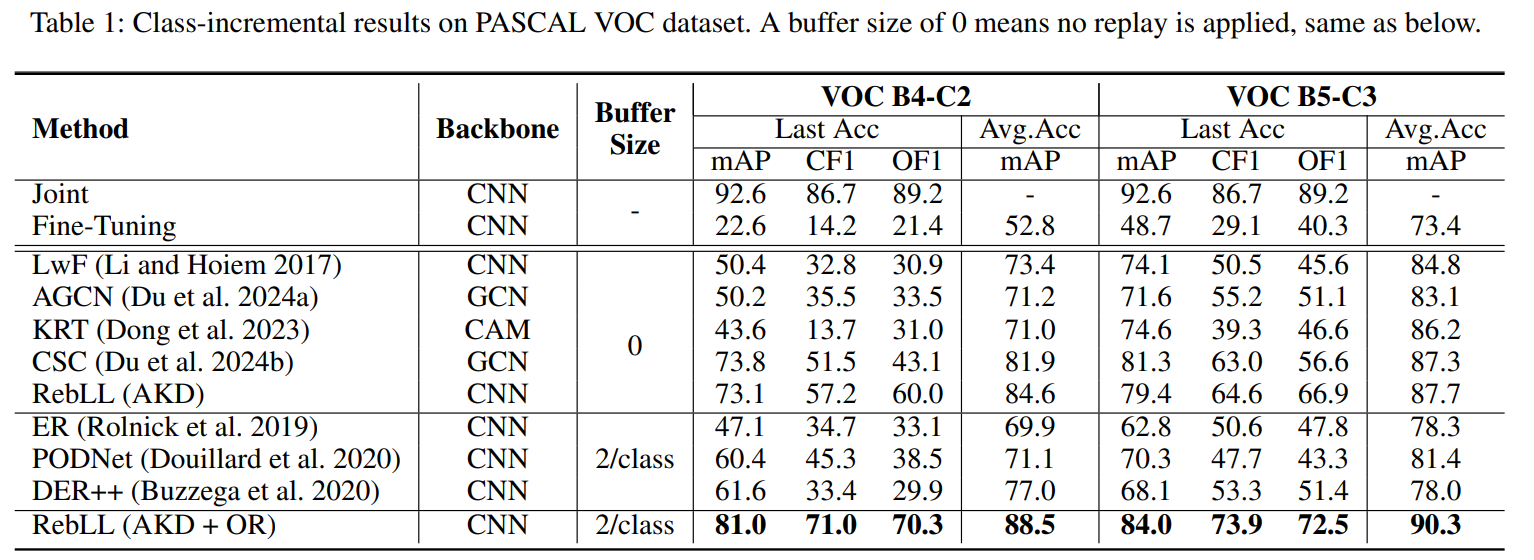 ATAI
AdvancedTechniqueof
Artificial Intelligence
ATAI
ChongqingUniversity	AdvancedTechniqueof
of Technology	Artificial Intelligence
ChongqingUniversity  of Technology
Experiments
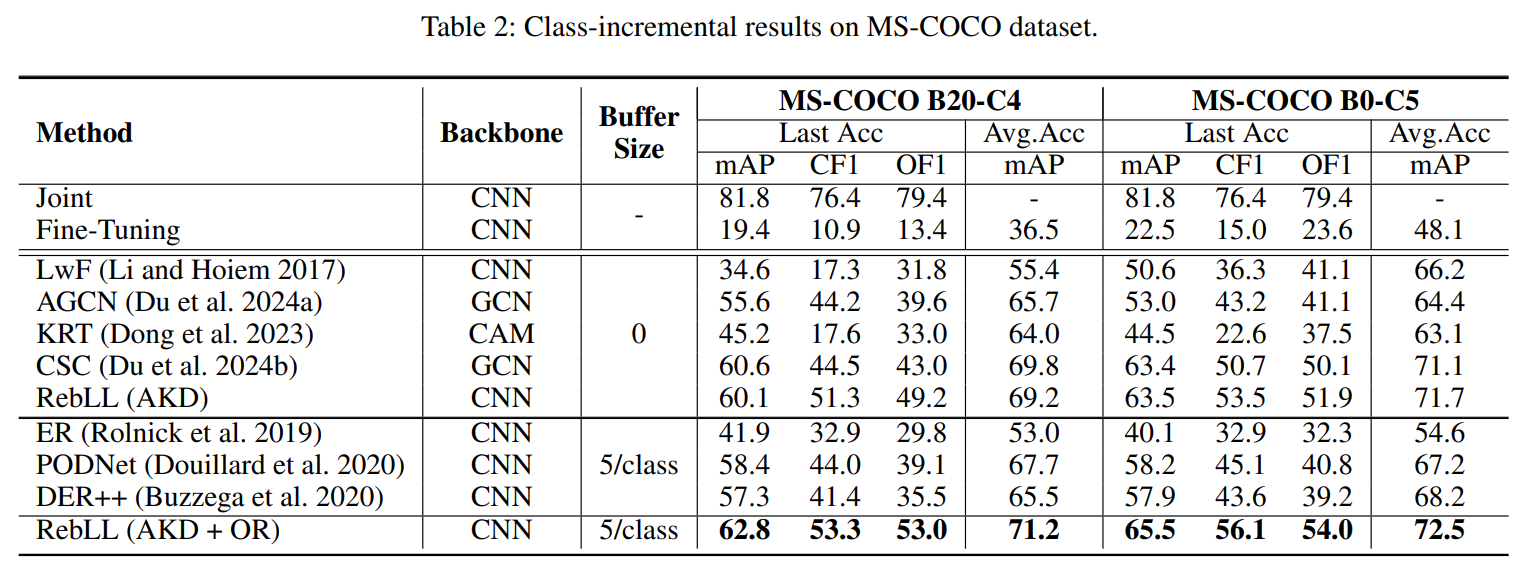 ATAI
AdvancedTechniqueof
Artificial Intelligence
ATAI
ChongqingUniversity	AdvancedTechniqueof
of Technology	Artificial Intelligence
ChongqingUniversity  of Technology
Experiments
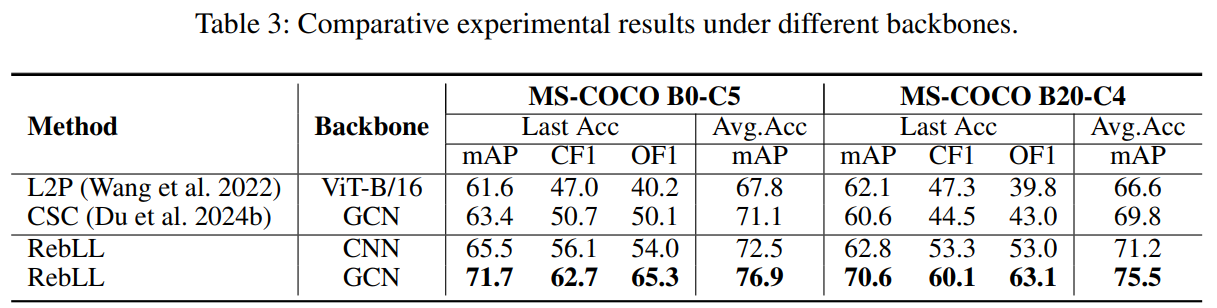 ATAI
AdvancedTechniqueof
Artificial Intelligence
ATAI
ChongqingUniversity	AdvancedTechniqueof
of Technology	Artificial Intelligence
ChongqingUniversity  of Technology
Experiments
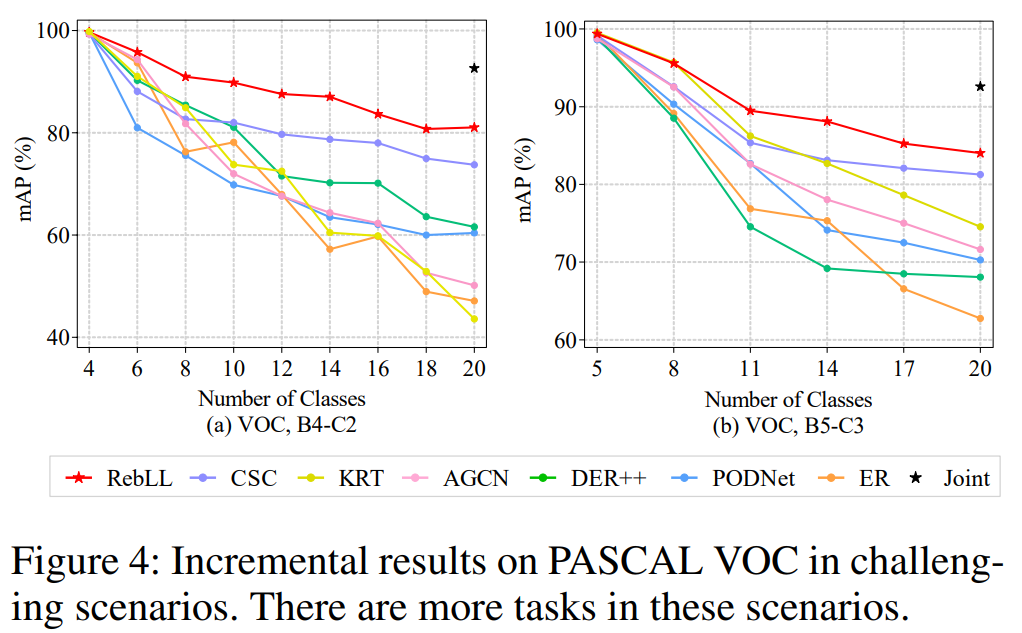 ATAI
AdvancedTechniqueof
Artificial Intelligence
ATAI
ChongqingUniversity	AdvancedTechniqueof
of Technology	Artificial Intelligence
ChongqingUniversity  of Technology
Experiments
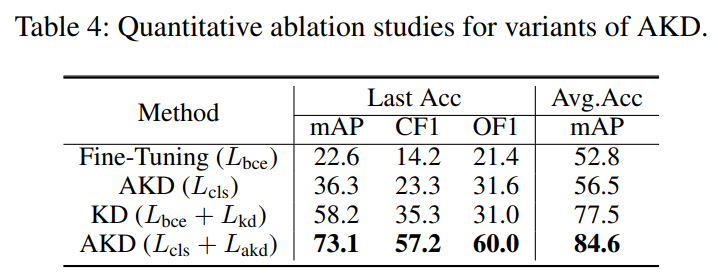 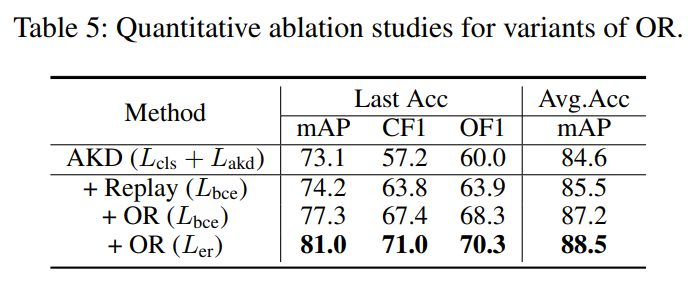 ATAI
AdvancedTechniqueof
Artificial Intelligence
ATAI
ChongqingUniversity	AdvancedTechniqueof
of Technology	Artificial Intelligence
ChongqingUniversity  of Technology
Experiments
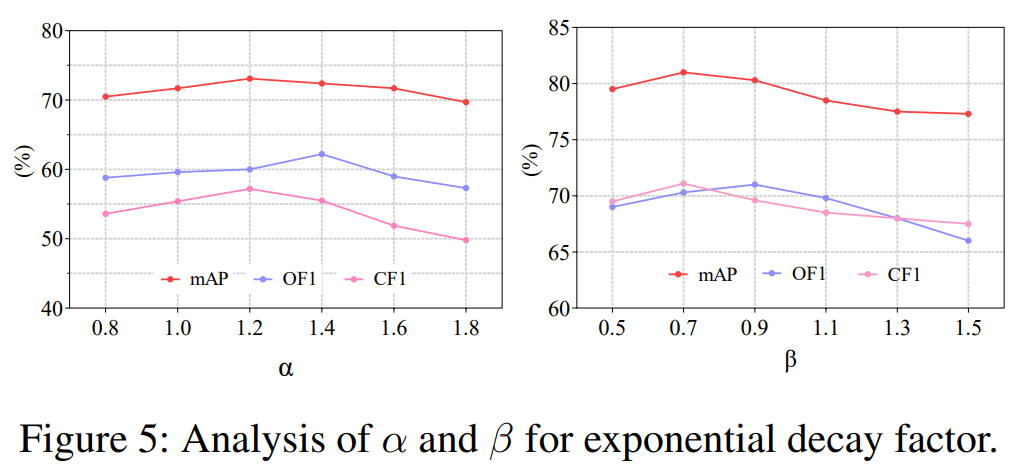 Experiments
ATAI
AdvancedTechniqueof
Artificial Intelligence
ATAI
ChongqingUniversity	AdvancedTechniqueof
of Technology	Artificial Intelligence
ChongqingUniversity  of Technology
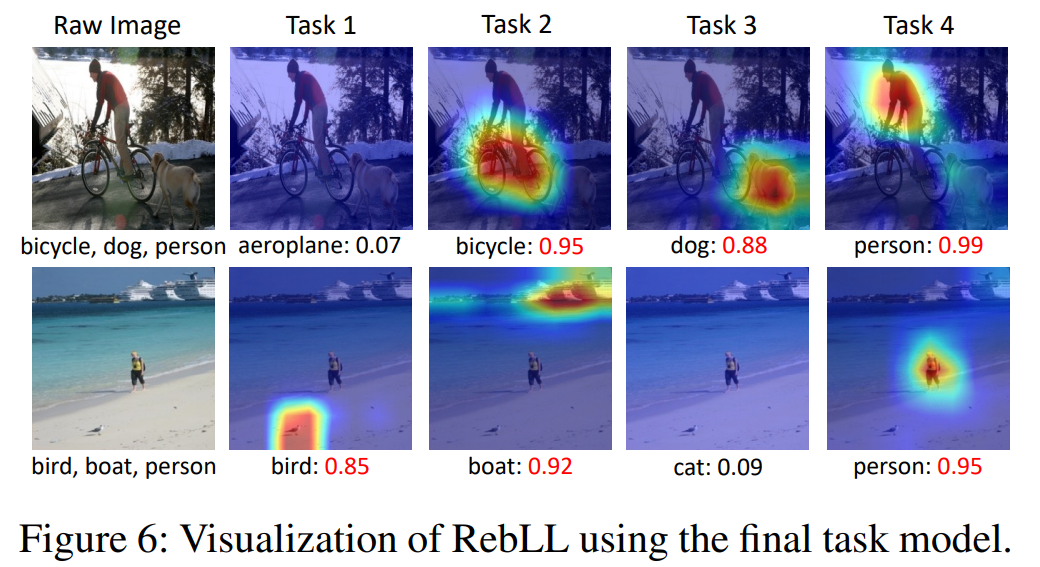 ATAI
AdvancedTechniqueof
Artificial Intelligence
ATAI
ChongqingUniversity	AdvancedTechniqueof
of Technology	Artificial Intelligence
ChongqingUniversity  of Technology
Thanks!